Acid Equilibrium and pH
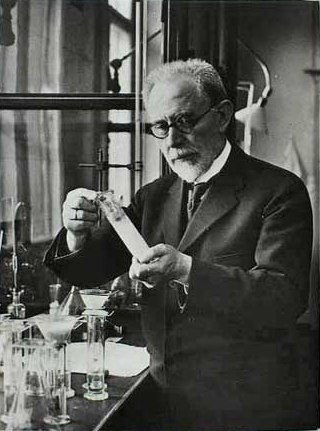 Søren Sørensen
Acid/Base Definitions
Arrhenius Model
Acids produce hydrogen ions in aqueous solutions
Bases produce hydroxide ions in aqueous solutions
Bronsted-Lowry Model
Acids are proton donors
Bases are proton acceptors
Lewis Acid Model
Acids are electron pair acceptors
Bases are electron pair donors
Acid Dissociation
HA        H+   +     A-
Acid	      Proton    Conjugate
				    base
Alternately, H+ may be written in its hydrated form, H3O+ (hydronium ion)
Dissociation of Strong Acids
Strong acids are assumed to dissociate completely in solution.
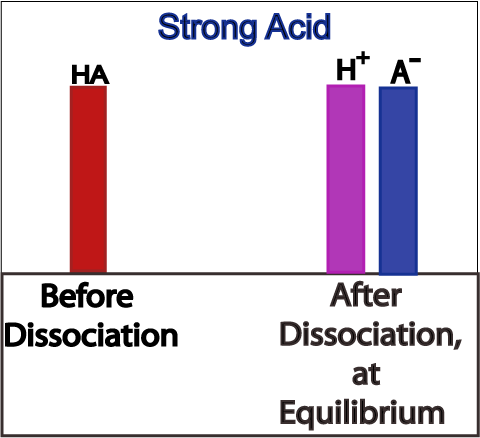 Large Ka or small Ka?
Reactant favored or product favored?
Dissociation Constants: Strong Acids
Dissociation of Weak Acids
Weak acids are assumed to dissociate only slightly (less than 5%) in solution.
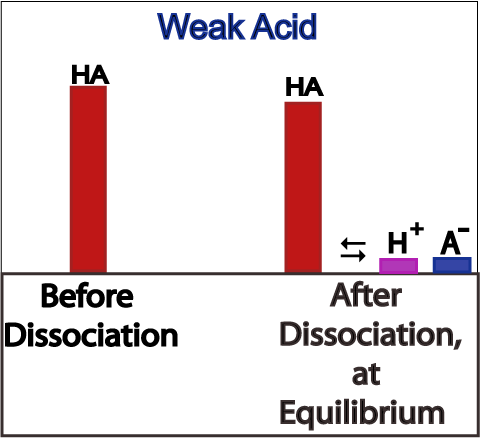 Large Ka or small Ka?
Reactant favored or product favored?
Dissociation Constants: Weak Acids
Self-Ionization of Water
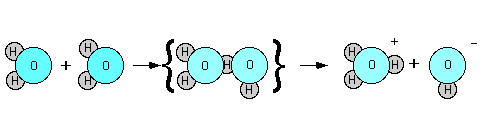 H2O  +  H2O                   H3O+ + OH-
At 25, [H3O+] = [OH-] = 1 x 10-7
Kw is a constant at 25 C:
Kw = [H3O+][OH-]
Kw = (1 x 10-7)(1 x 10-7) = 1 x 10-14
Calculating pH, pOH
pH = -log10(H3O+)
pOH = -log10(OH-)
Relationship between pH and pOH
pH + pOH = 14
Finding [H3O+], [OH-] from pH, pOH
[H3O+] = 10-pH
[OH-] = 10-pOH
pH and pOH Calculations
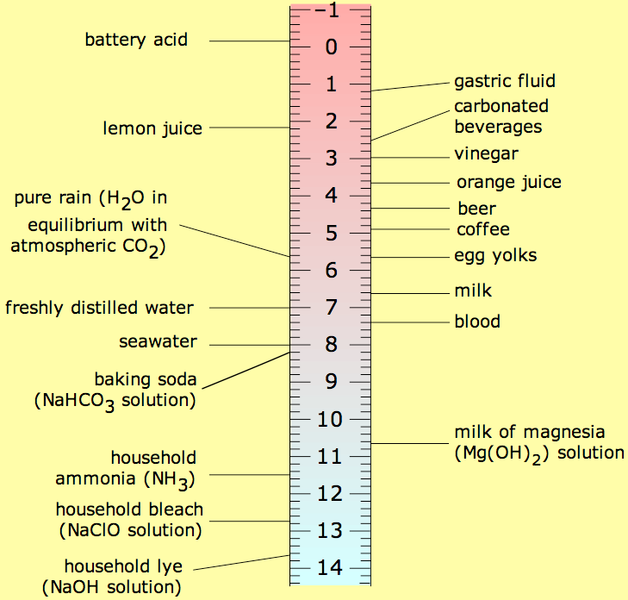 The pH Scale
Graphic: Wikimedia Commons user Slower
A Weak Acid Equilibrium Problem
What is the pH of a 0.50 M solution of acetic acid, HC2H3O2, Ka = 1.8 x 10-5 ?
Step #1: Write the dissociation equation
HC2H3O2   C2H3O2- + H+
A Weak Acid Equilibrium Problem
What is the pH of a 0.50 M solution of acetic acid, HC2H3O2, Ka = 1.8 x 10-5 ?
Step #2: ICE it!
HC2H3O2   C2H3O2- + H+
0.50
0
0
+x
+x
- x
x
x
0.50 - x
A Weak Acid Equilibrium Problem
What is the pH of a 0.50 M solution of acetic acid, HC2H3O2, Ka = 1.8 x 10-5 ?
Step #3: Set up the law of mass action
HC2H3O2   C2H3O2- + H+
E
0.50 - x
x
x
A Weak Acid Equilibrium Problem
What is the pH of a 0.50 M solution of acetic acid, HC2H3O2, Ka = 1.8 x 10-5 ?
Step #4: Solve for x, which is also [H+]
HC2H3O2   C2H3O2- + H+
E
0.50 - x
x
x
[H+] = 3.0 x 10-3 M
A Weak Acid Equilibrium Problem
What is the pH of a 0.50 M solution of acetic acid, HC2H3O2, Ka = 1.8 x 10-5 ?
Step #5: Convert [H+] to pH
HC2H3O2   C2H3O2- + H+
E
0.50 - x
x
x